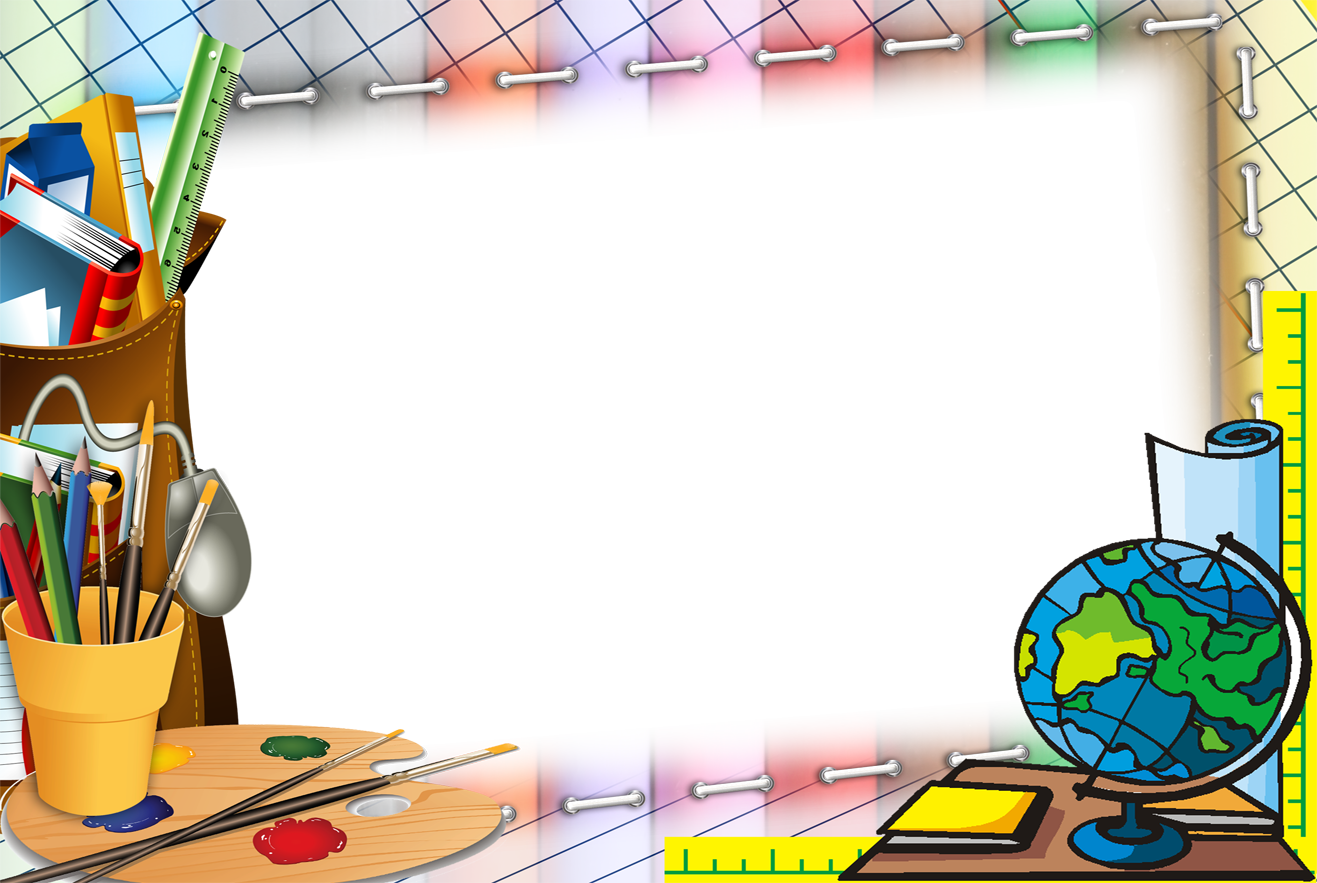 Matematika 
        2-sinf
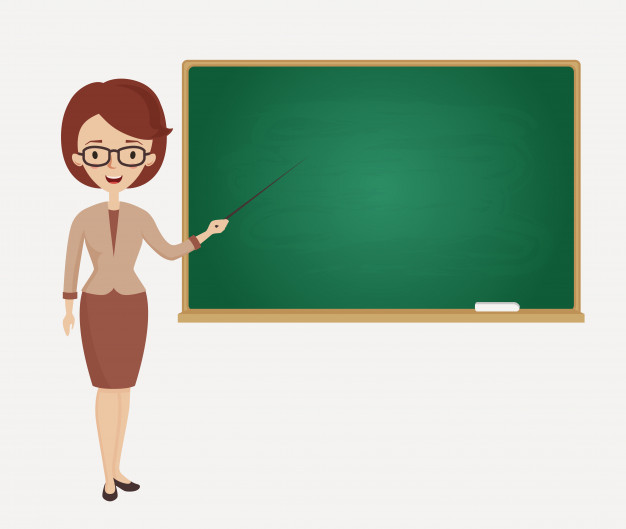 Mavzu:
 Butunning bo‘laklari
	     (yarmi)
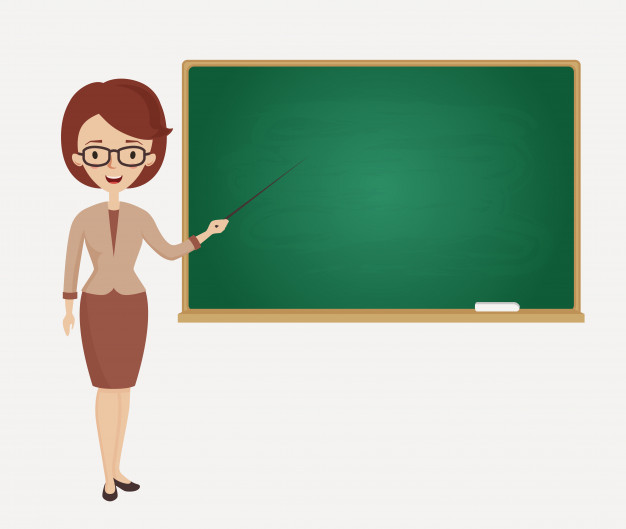 Mustaqil topshiriqni  	 tekshirish: 
 (146-bet. 6-topshiriq)
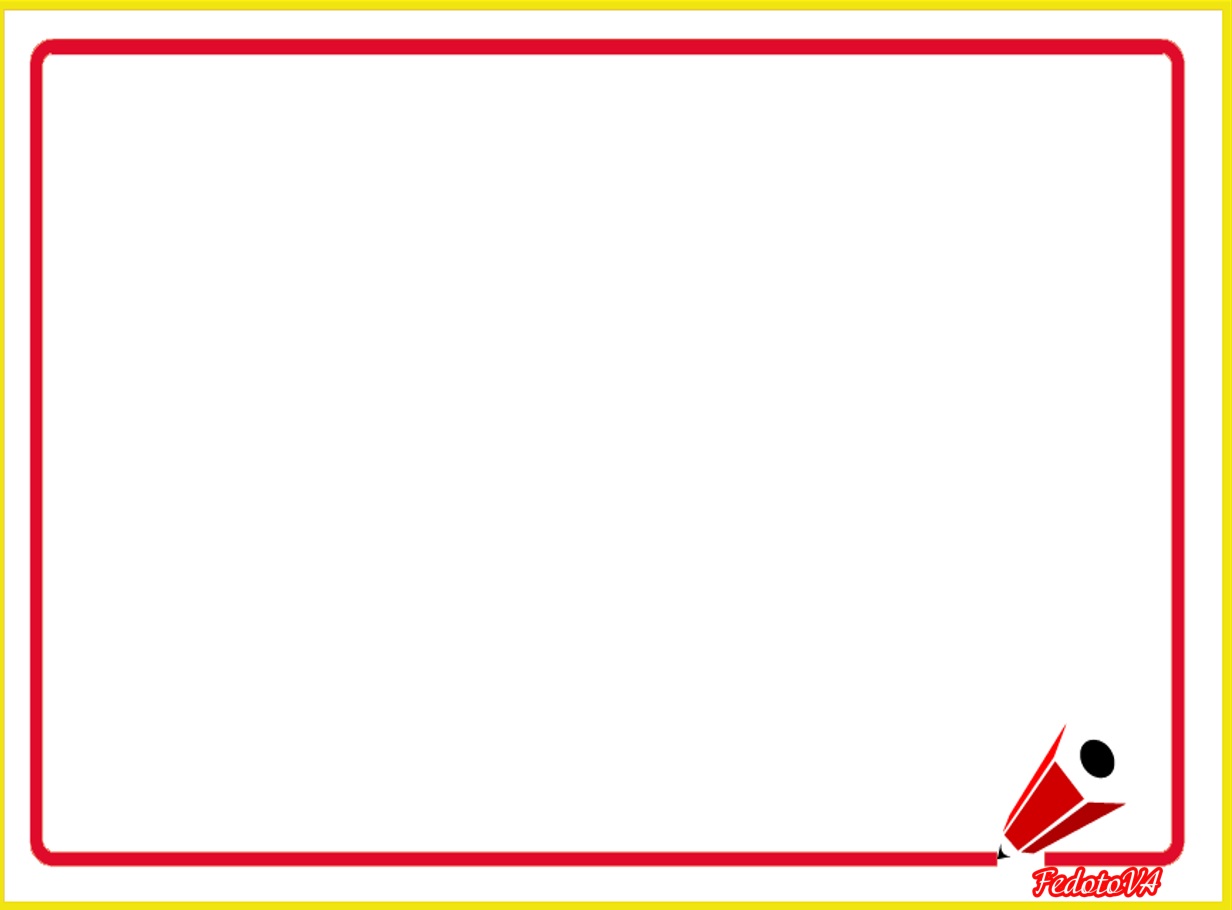 Narsalar nechta bo‘lakka bo‘lingan? Ularni chizamiz va har birining bittadan bo‘lagini  bo‘yaymiz. (146-bet)
6.
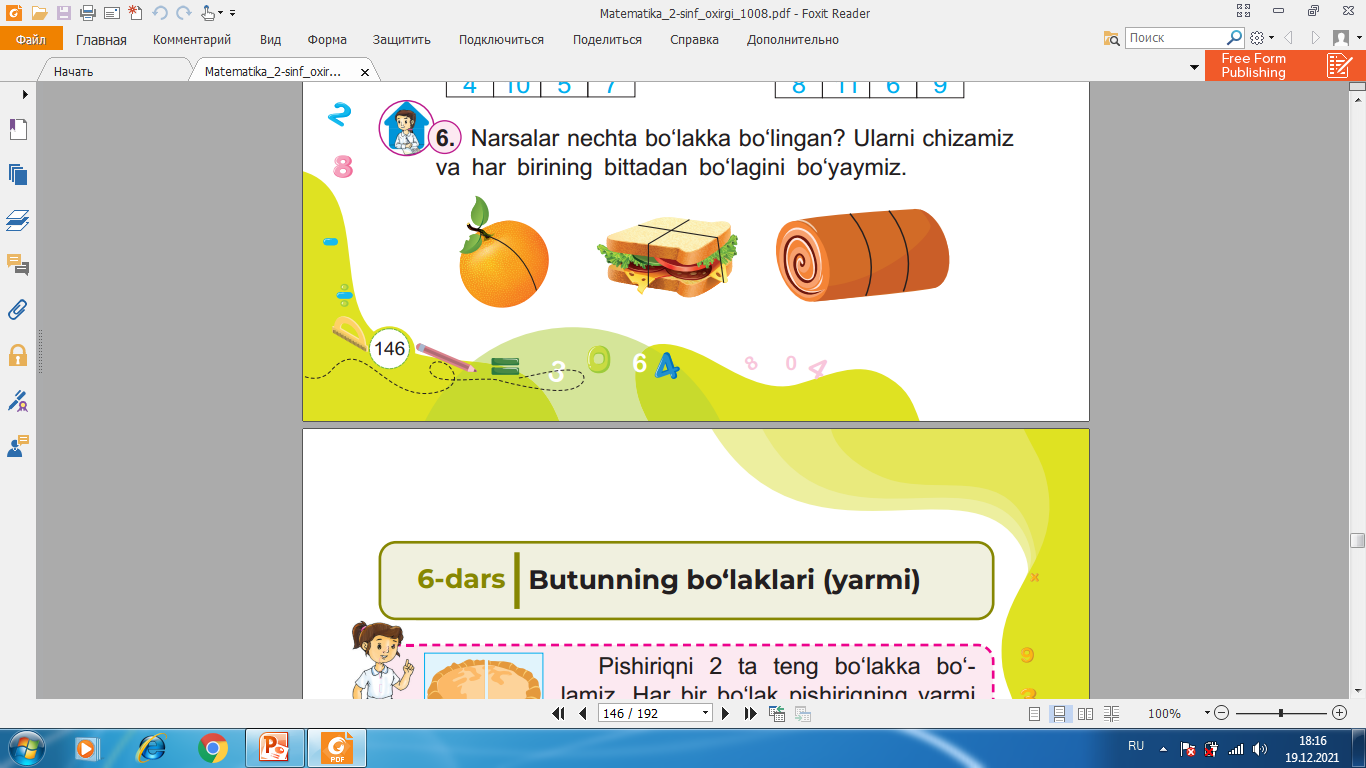 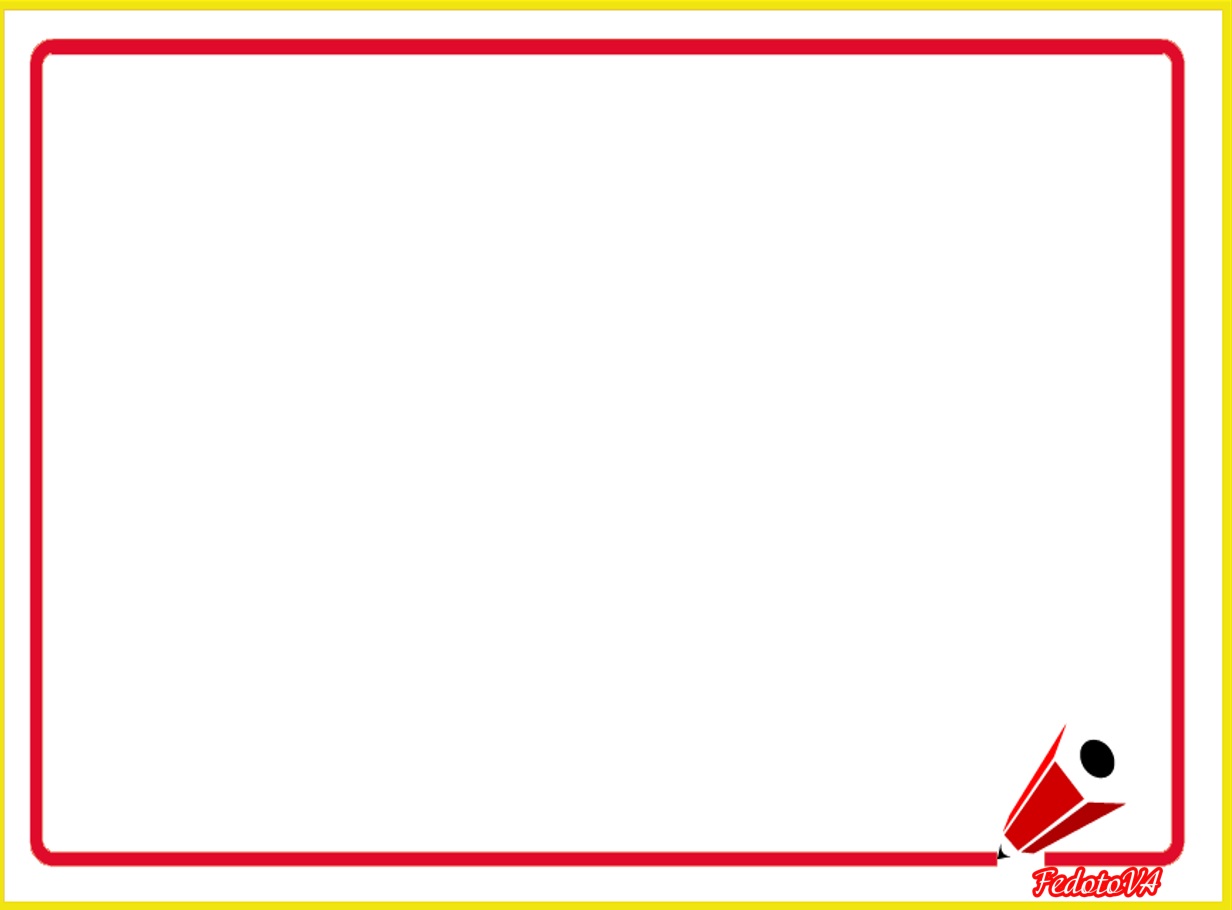 Pishiriqni 2 ta teng bo‘lakka bo‘lamiz. Har bir bo‘lak pishi-riqning yarmi yoki ikkidan biri deyiladi.
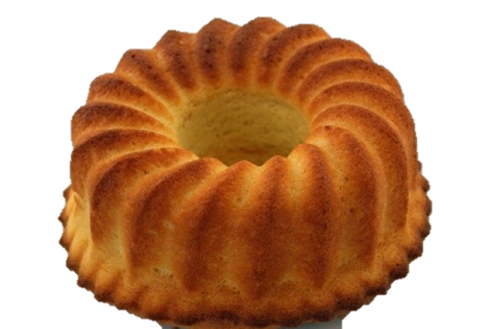 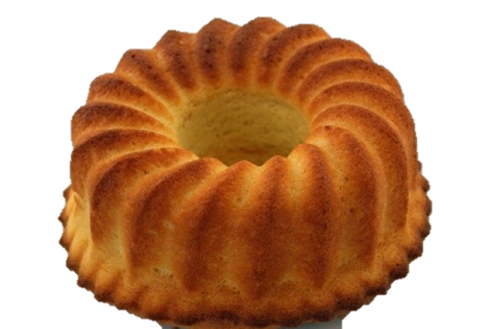 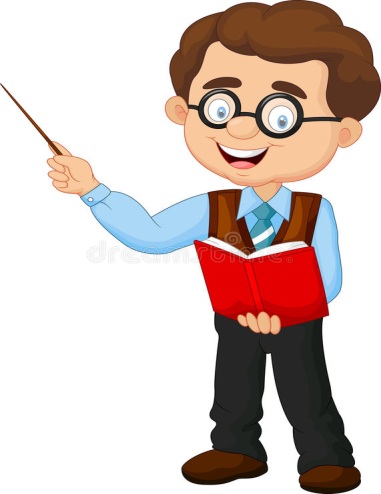 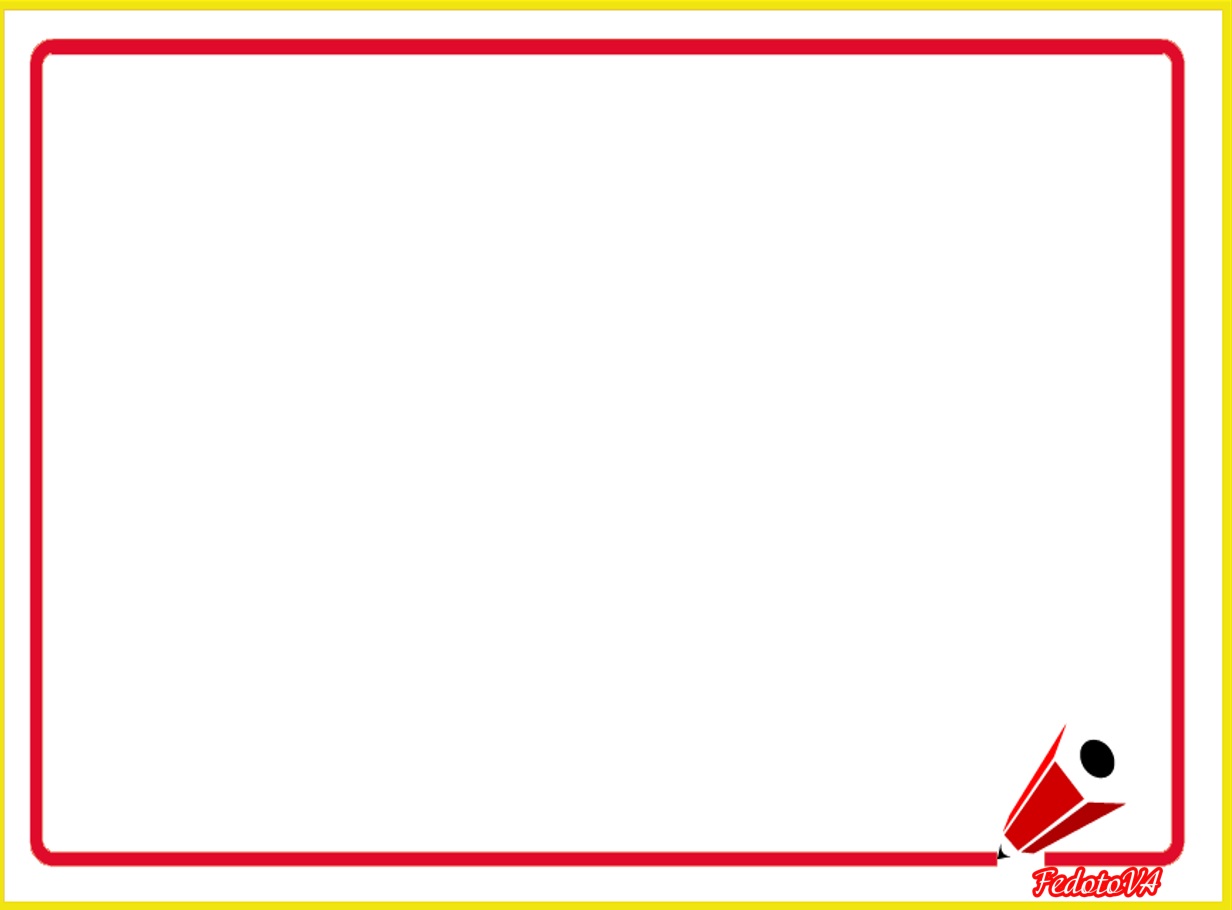 Yong‘oqning qaysi bo‘lagi uning ikkidan 
biriga teng? (147-bet)
1.
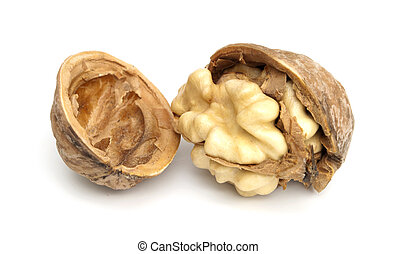 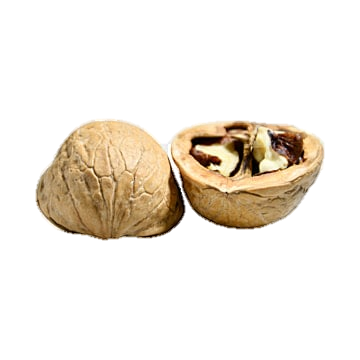 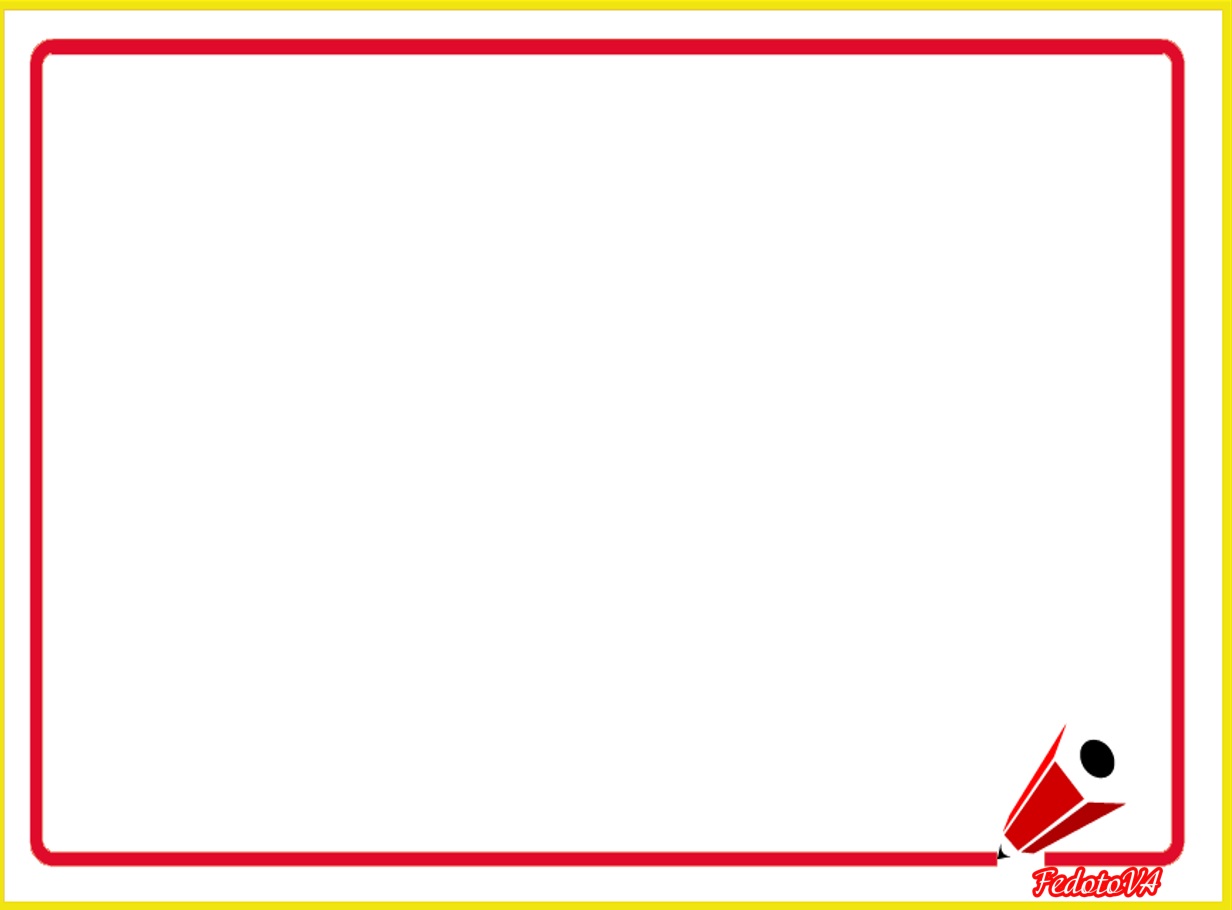 Shaklning qanday bo‘laklari bo‘yalgan? 	       Chizamiz. (147-bet)
2.
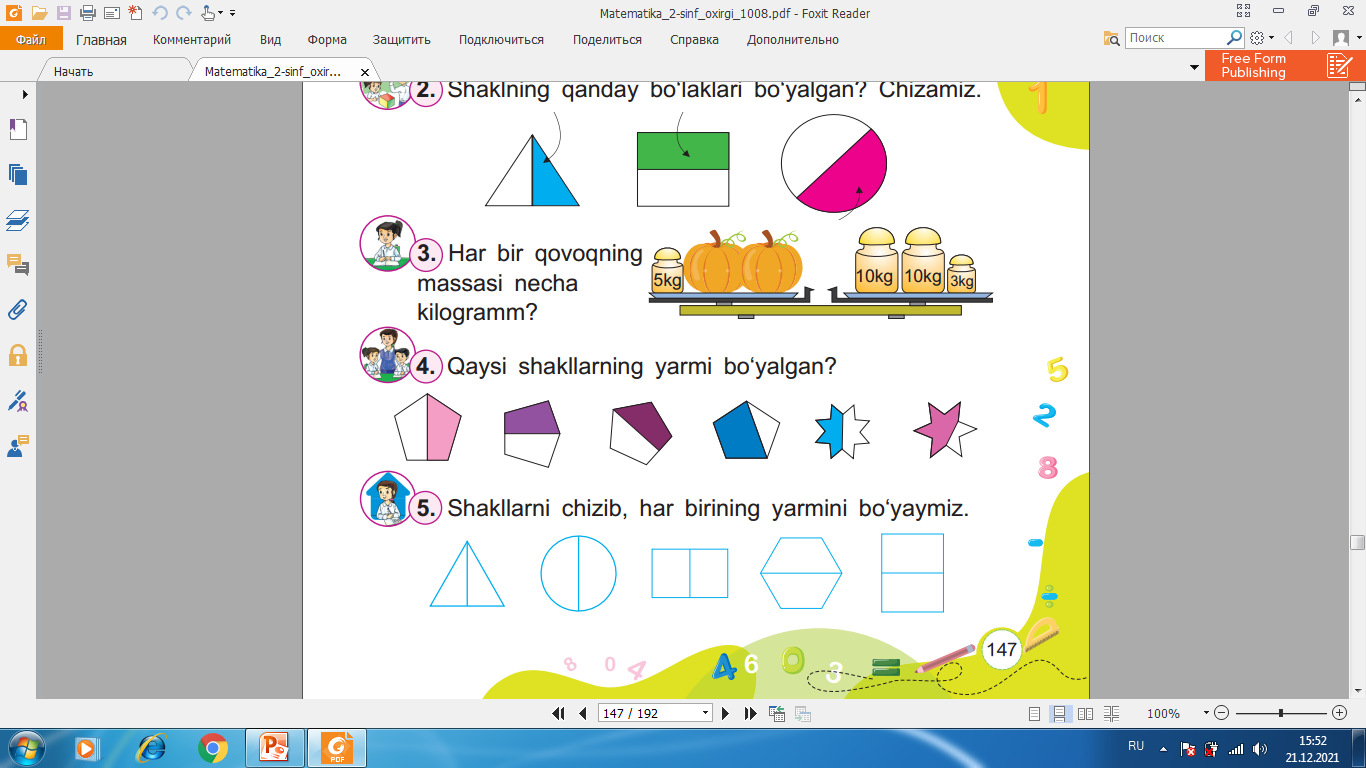 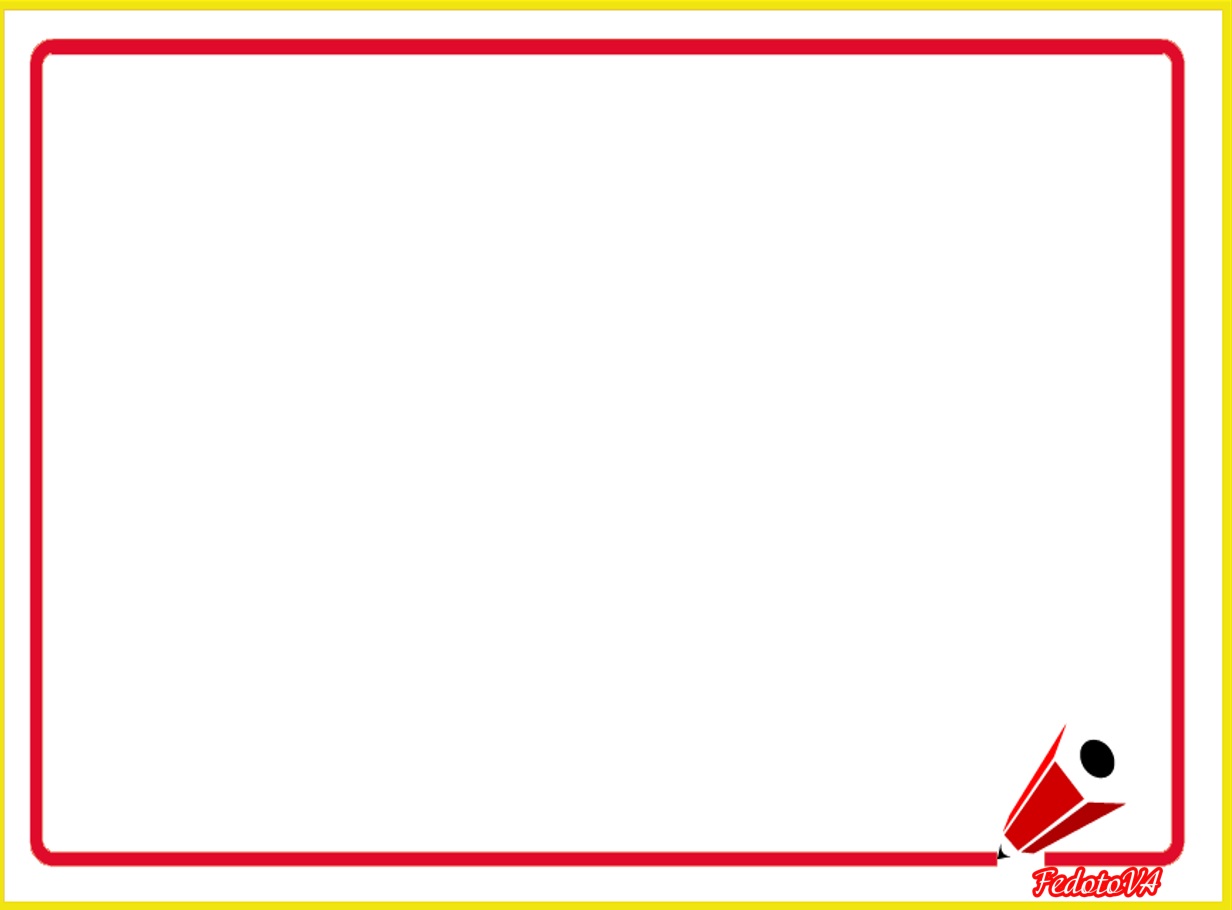 Har bir qovoqning massasi necha kilogramm?
3.
Yechish:
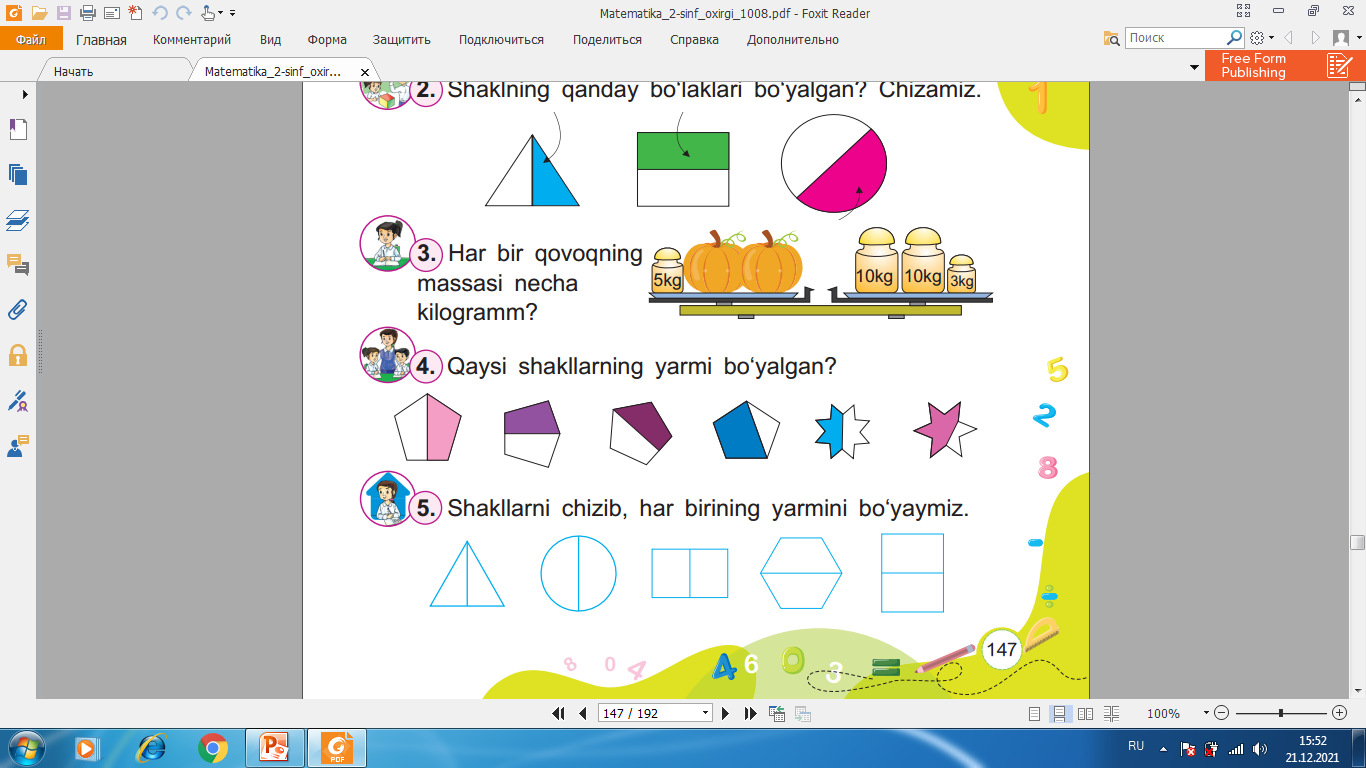 9
9
10+10+3=
23 kg
23-5=
18 kg
9 kg
18:2=
Javob: har bir qovoqning massasi 9 kg.
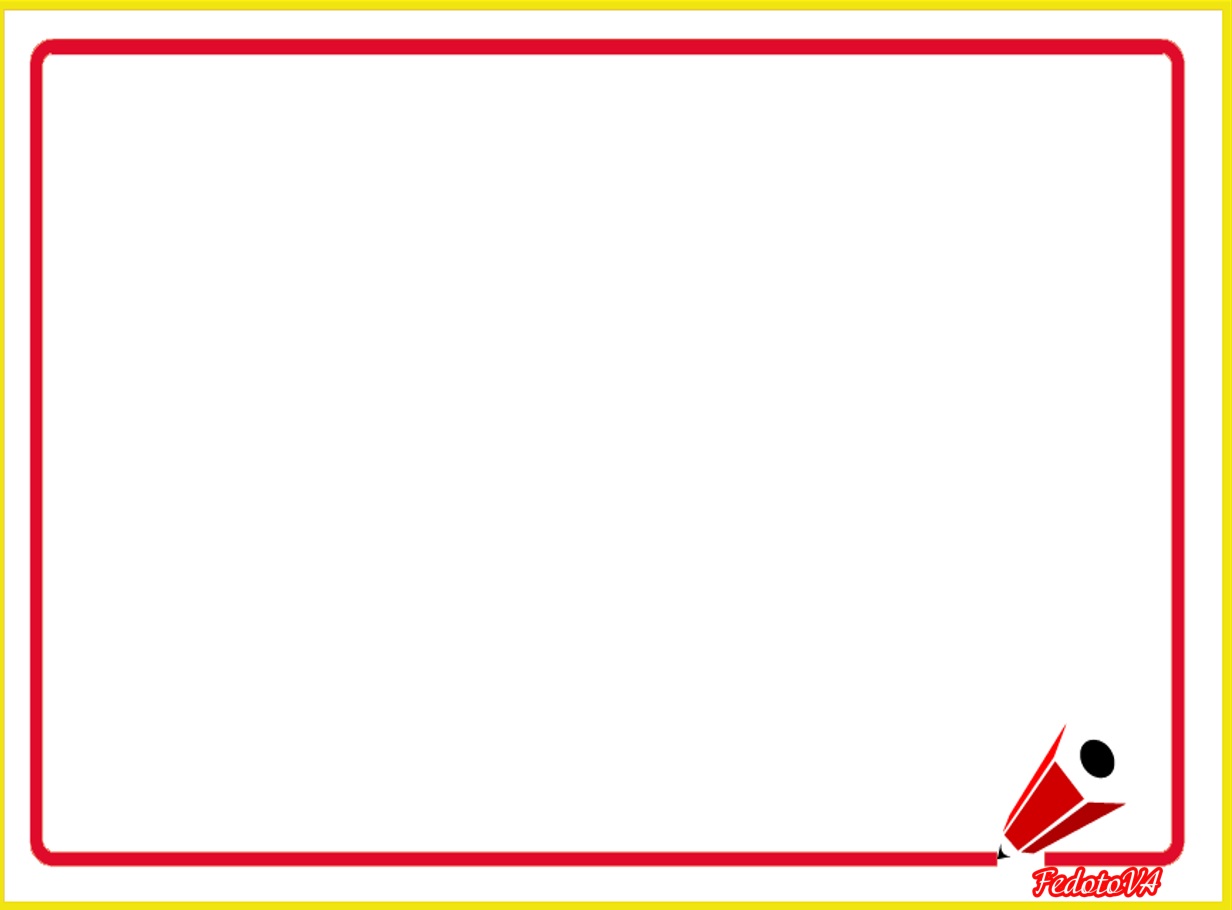 Qaysi shakllarning yarmi bo‘yalgan? (147-bet)
4.
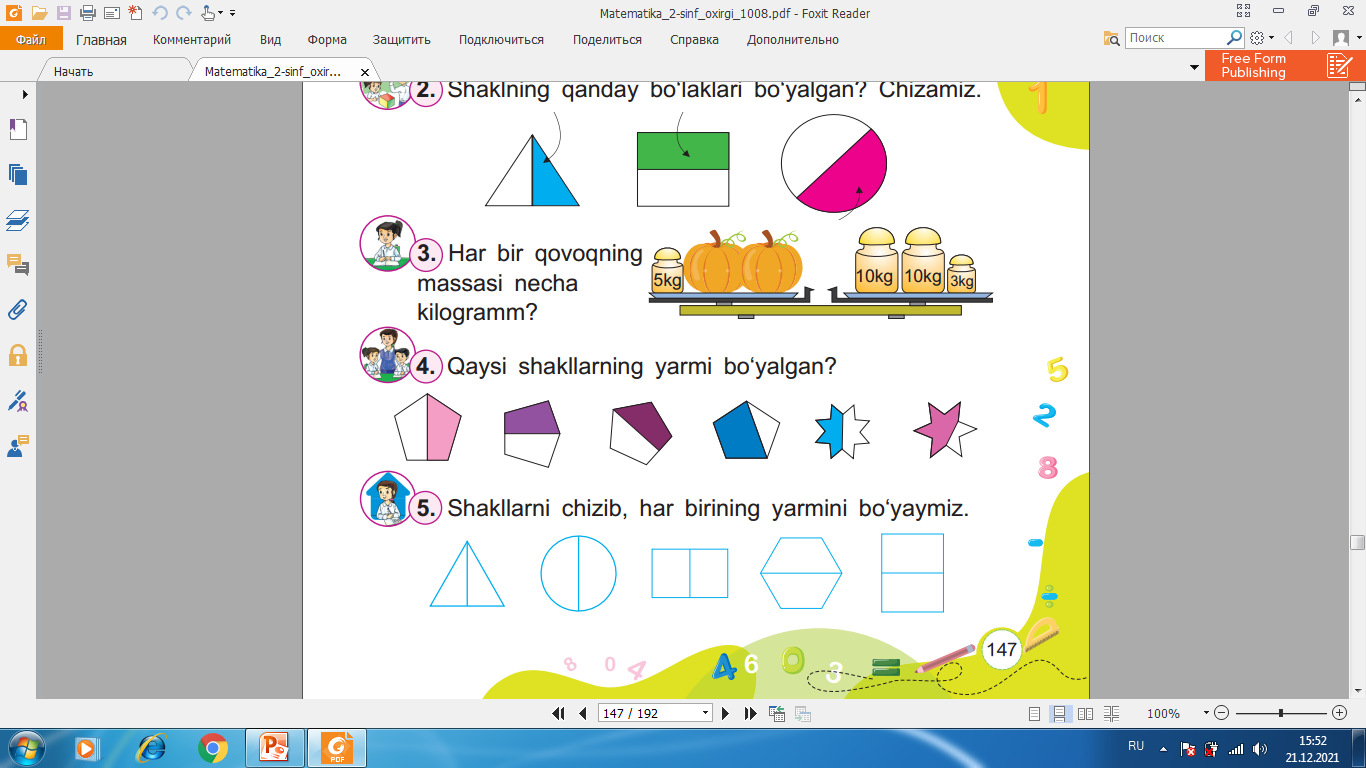 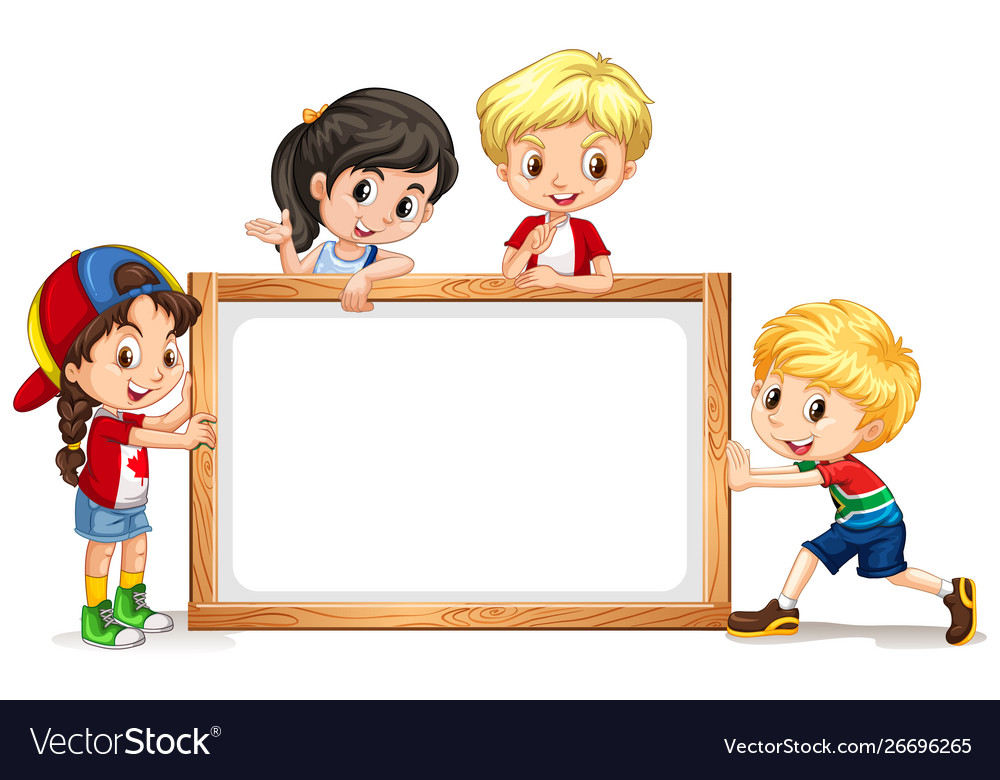 Mustaqil topshiriq: 
(147-bet. 5-topshiriq)
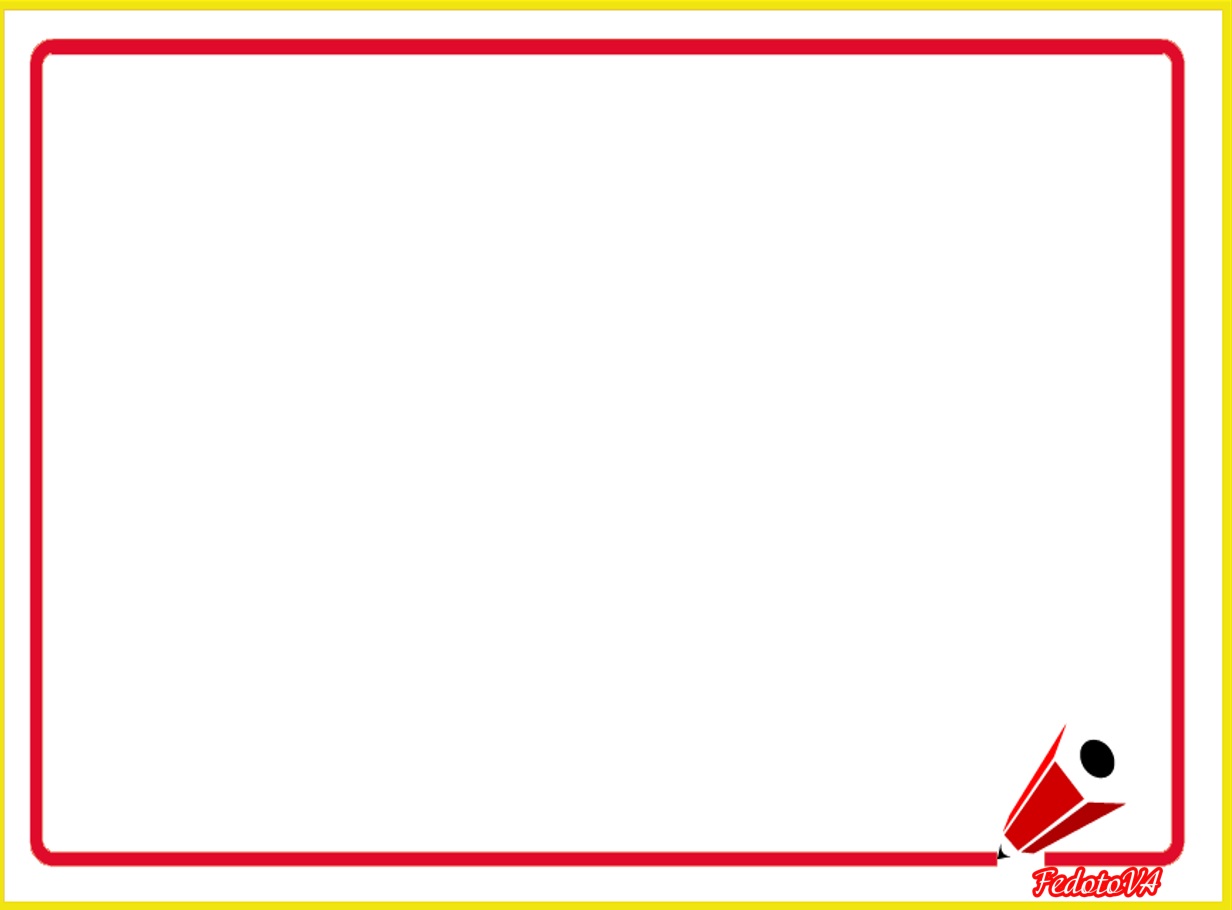 Shakllarni chizib, har birining yarmini bo‘yaymiz. (147-bet)
5.
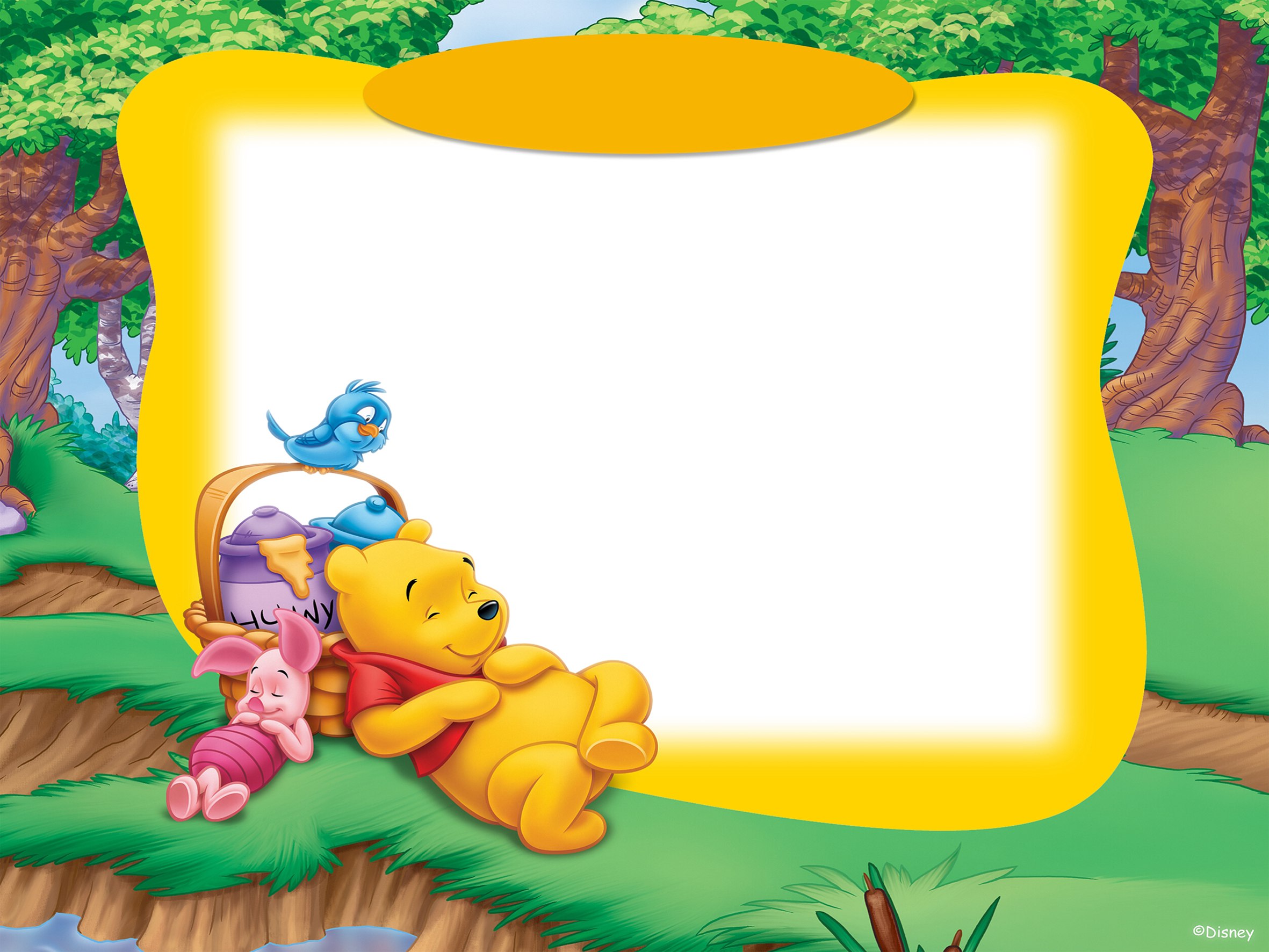 E’tiboringiz
 	    uchun 				   rahmat!